Русские народные музыкальные инструменты Подготовила: Лубсанова Надежда Ивановна
Русские народные музыкальные инструменты
Балалайка
Впервые название "балалайка" встречается в письменных памятниках времён Петра Великого.
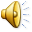 Домра
Первым русским историческим письменным свидетельством о домре можно считать запись в старинной новгородской книге конца XV - начала XVI веков о Калинке - "домрачее".
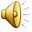 Гусли
Гусли звучали в повседневном быту и на торжественных церемониях. На гуслях играют былинные богатыри Добрыня Никитич и Соловей Будимирович, боярин Ставр Годионович и новгородский гость Садко.
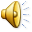 Рожок
Первые письменные свидетельства о рожке появляются только во второй половине XVIII в. в описаниях музыкальных инструментов. В них рожок предстаёт как широко распространённый, исконно русский инструмент.
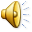 Свирель
Свирель представляет собой простую деревянную дудку.  Изготавливается инструмент из крушины, орешника, клёна, ясеня или черёмухи.
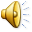 Гармоника и баян
Баян - один из наиболее совершенных из существующих в настоящее время хроматических гаpмоник. Впервые название "баян" встречается в афишах и рекламах начиная с 1891 года. До этого времени подобный инструмент назывался гармоника.
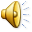 Ударные инструменты
Ложки, трещётка, бубен, рубель, колокольчики, бубенчики.
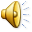 Оркестр русских народных инструментов
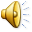